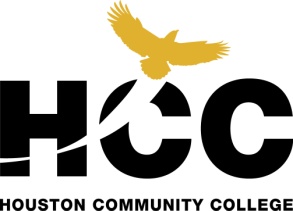 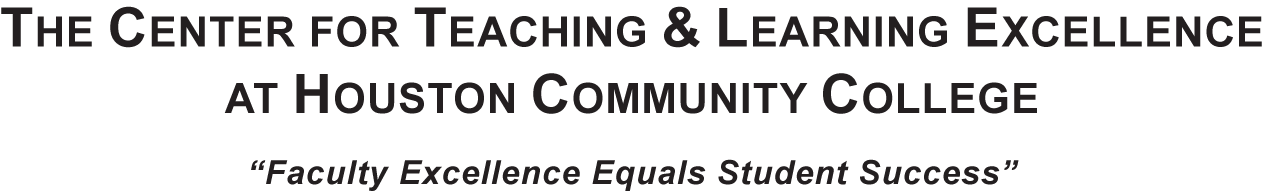 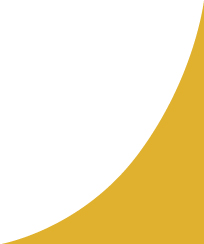 1
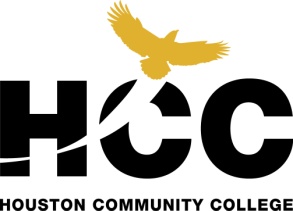 SACS Reaccreditation
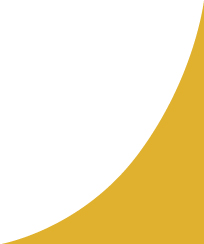 2
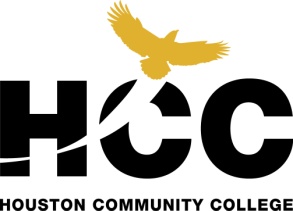 Workshop Goals
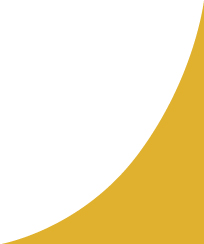 3
[Speaker Notes: Purpose of CurricUNET]
Faculty Charge from Dr. Cook
All HCCS faculty are asked to ensure that they are:
Defining Student Learning Outcomes (SLO’s) at both the Program/Discipline and Course level;
Mapping Program/Discipline level SLO as applicable to the SLO (competencies) of the HCC Core Curriculum;
Assessing program/discipline SLO in a systematic manner, and;
Utilizing the results of SLO assessment for the improvement of teaching and learning.
http://www.hccs.edu/hcc/System%20Home/Departments/Instruction_Others/VC_of_Instruction/faculty_updates_spring_2010/pdf/Faculty_letterpdf_secure.pdf
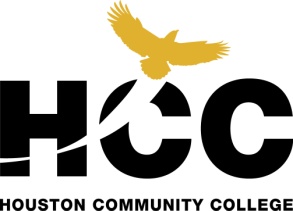 SACS on SLO’s
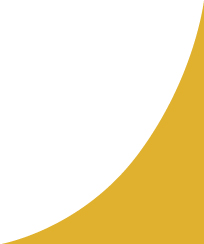 5
[Speaker Notes: http://www.sacscoc.org/pdf/handbooks/GuideForInstitutions.pdf]
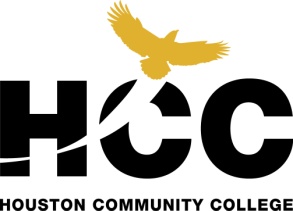 Glossary of Terms
Assessment:  The systemic process of gathering and analyzing information about student learning to ensure the program and the students are achieving the desired results in relation to the student learning outcomes.
 
Assessment plan:  a document which states the procedures and processes used to gather and interpret student learning outcome data.  
 
Bloom’s Taxonomy:  A classification of learning behaviors or categories used as a way of determining learning progression in a course or program.  The revised taxonomy includes lower level skills and high order thinking skills.  Bloom’s Taxonomy is used to align Student Learning Outcomes and their subsequent objectives.
 
Closing the Loop: Primarily regarded as the last step in the assessment process, closing the loop actually starts the process over again if the data is analyzed and the desired results are not achieved.  Closing the loop refers specifically to using the data to improve student learning.
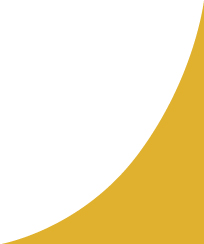 6
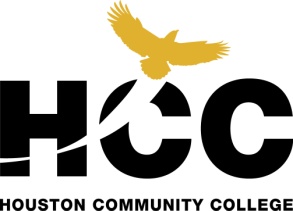 Glossary of Terms
Course Guide: a booklet and online resource that helps students select subjects

Course – level Student Learning Outcomes:  SLO’s designated for a particular course in a program.

Curriculum Guide: a practical guide designed to aid teachers in planning and developing a teaching plan for specific subject areas
 
Course Objectives:  A subset of student learning outcomes, course objectives are the specific teaching objectives detailing course content and activities. 
 
CurricuNet: An Online Curriculum Development and Workflow Automation Program, whose purpose is to facilitate all phases of curriculum development and via the web.
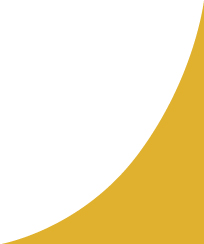 7
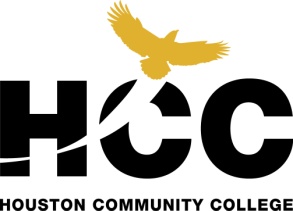 Glossary of Terms
Direct Assessment Method: The assessment is based on an analysis of student behaviors or products in which they demonstrate how well they have mastered learning outcomes

Indirect Assessment Method: The assessment is based on an analysis of reported perceptions about student mastery of learning outcomes or the learning environment

Instructional Alignment: the process of ensuring that Student Learning Outcomes and the subsequent objectives use the same learning behaviors or categories in Bloom’s Taxonomy.

Program Assessment:  An on-going, systemic process designed to evaluate and improve student learning by identifying strengths and areas for improvement. The data from the evaluation is used to guide decision making for the program.
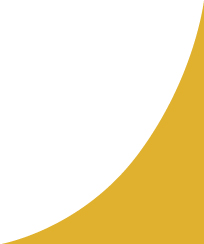 8
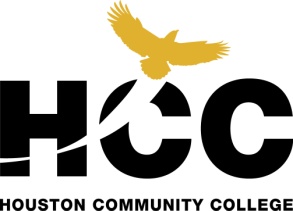 Glossary of Terms
Program – level Student Learning Outcome: represents the major focus of the program rather than a single course in the program, with a small number of critical learning outcomes per program (5-7) and program outcomes are the product of input and discussion by all faculty in the program/discipline.
 
Rubric: the criteria for classifying products or behaviors into categories which varies along a continuum.  Rubrics are used as a way of assessing a Student Learning Outcome.
 
Student Learning Outcome: Student Learning Outcomes are defined as the specific knowledge, skills, or attitude students should be able to demonstrate effectively at the end of a particular course or program. Student Learning Outcomes are measured and provide students, faculty, and staff the ability to assess student learning and instruction. Each course should have four to seven Student Learning Outcomes.
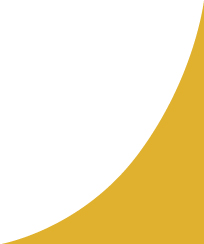 9
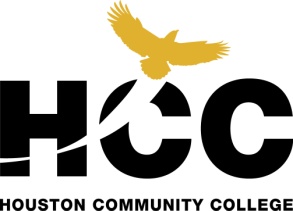 Student Learning Cycle
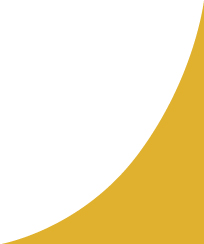 10
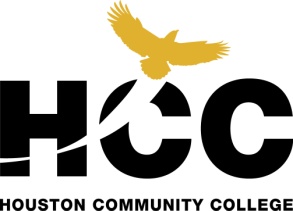 Program SLO, Course-level SLOand Course-Objective Hierarchy
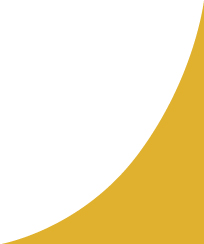 11
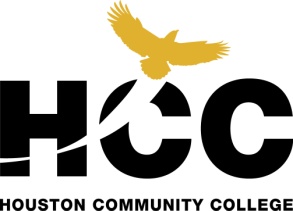 Requirements for each course
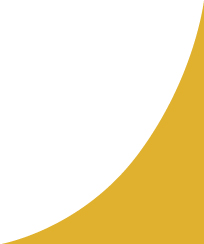 12
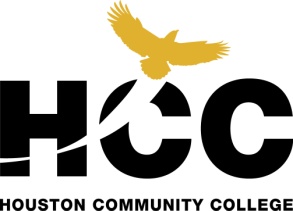 Example of Course – level SLO and Objectives
Course
Objectives
SLO’s
Course
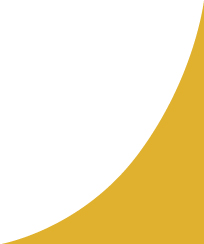 13
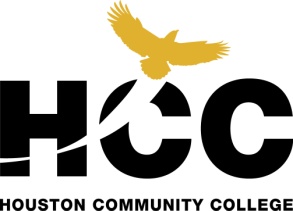 Example of Course – level SLO and Objectives
Course
Objectives
SLO’s
Course
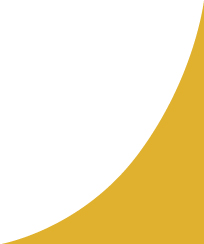 14
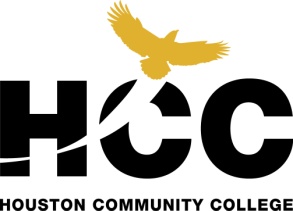 The difference  betweenCourse – level SLO’s and course objectives
Course – level Student Learning Outcomes
Course Objectives
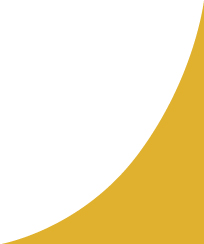 15
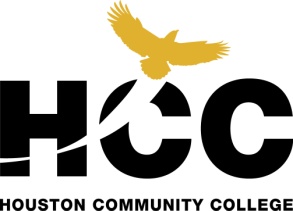 Student Learning Outcomes
Should . . .
Are . . .
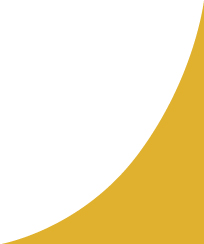 16
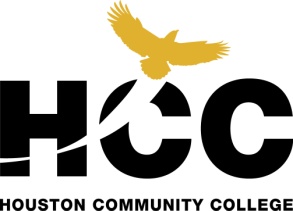 Bloom’s Taxonomy
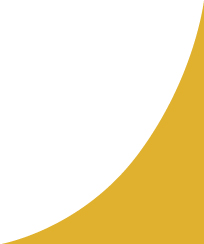 17
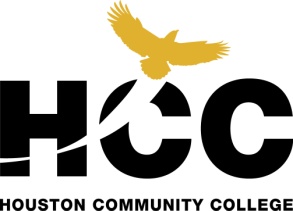 Bloom’s Pyramid
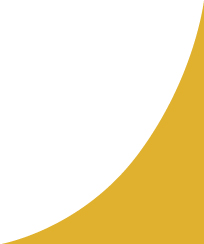 18
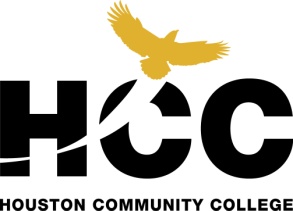 Bloom's Taxonomy of Cognitive LevelsVerb Table
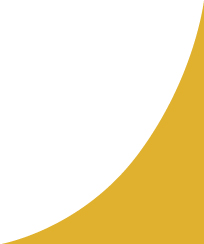 19
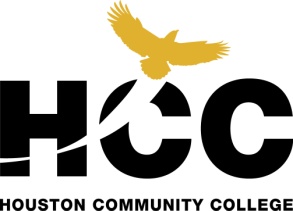 Instructional Alignment
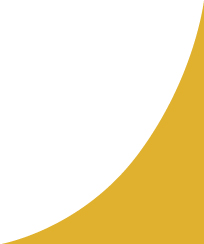 20
Curriculum Alignment
Curriculum Map: Program Student Learning Outcomes 
List program student learning outcomes (PSLO) across the top row and then individual courses down the first column. 
A. For each course, indicate if the PSLO is not applicable, or taught at the basic, intermediate, or advanced level. 
B. For each PSLO, check the core competencies substantially addressed. 
C. Add additional sheets for additional courses and additional PSLO.
[Speaker Notes: http://www.hccs.edu/hccs/faculty-staff/faculty-administrative-support/curriculum-maps]
HCC Core Competencies
HCC Core Competencies cont’d.
HCC Core Competencies cont’d.
Curriculum Hierarchy
Curriculum Map: Program Student Learning Outcomes Program/Discipline: AESL (Academic English as a Second Language)Core Competencies R = Reading W = Writing S/L = Speaking/Listening CT = Critical Thinking C/IL = Computer/Information Literacy
[Speaker Notes: http://www.hccs.edu/hccs/faculty-staff/faculty-administrative-support/curriculum-maps

http://www.hccs.edu/hcc/System%20Home/Departments/Instruction_Others/VC_of_Instruction/Academic%20Program%20Reviews/Curriculum%20Maps/Maps_2010/Academic_ESL_updated.pdf]
Curriculum Map: Program Student Learning Outcomes Program/Discipline: AESL (Academic English as a Second Language)Core Competencies R = Reading W = Writing S/L = Speaking/Listening CT = Critical Thinking C/IL = Computer/Information Literacy
[Speaker Notes: http://www.hccs.edu/hccs/faculty-staff/faculty-administrative-support/curriculum-maps

http://www.hccs.edu/hcc/System%20Home/Departments/Instruction_Others/VC_of_Instruction/Academic%20Program%20Reviews/Curriculum%20Maps/Maps_2010/Academic_ESL_updated.pdf]
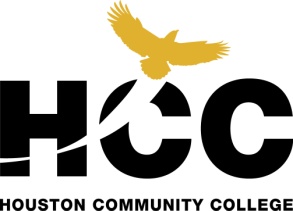 Evaluation of SLO’s
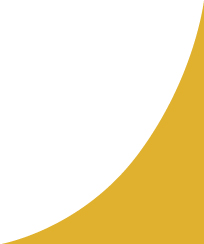 28
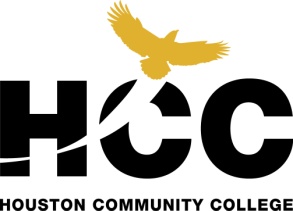 Tips for SLO’s
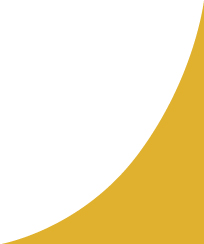 29
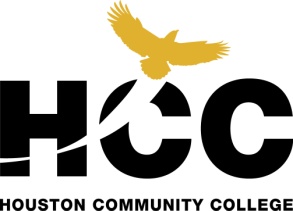 Assessment Concerns
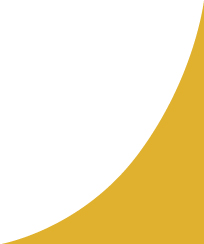 30
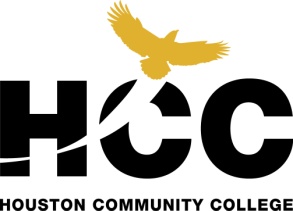 Student Learning Outcomes and Objectives Checklist
Does the SLO and objectives include active verbs from Bloom’s Taxonomy?

Do the objectives match the SLO in terms of the six levels of Bloom’s Taxonomy?
 
Can the SLO be assessed?
Are the SLO’s written as outcomes rather than objectives?
 
Language indicates larger overarching concepts rather than the smaller lessons

SLO’s  address what students will be able to DO at the end of the course

SLO’s address student competency rather than content coverage
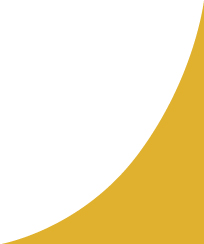 31
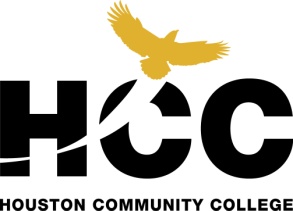 Student Learning Outcomes and Objectives Checklist
Are the SLO’s appropriate?

They are consistent with the curriculum guide or course outline?

They represent a fundamental result of the course
Can you explain the SLO’s to students?

If “no” to any category, what will you revise?
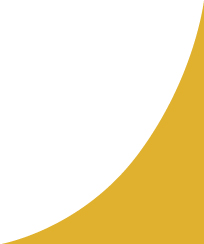 32
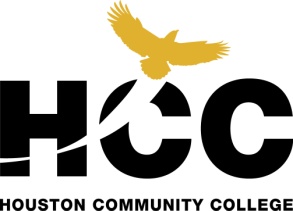 Course SLO and Course Objectives Worksheet
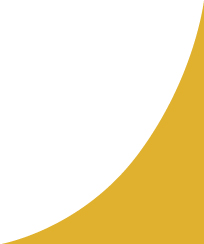 33
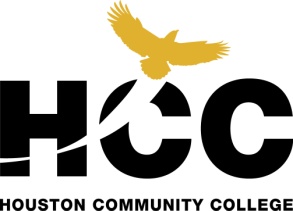 CurricUNET
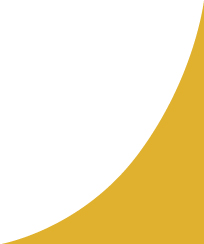 34
[Speaker Notes: http://www.curricunet.com/cnet_home/market_letter.cfm]
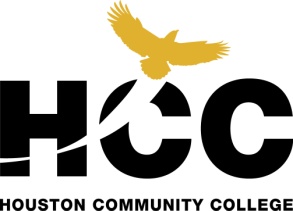 Curriculum Guide Template: resources for instructors
HCC COURSE GUIDE                   
Resources for Instructors
Discipline/Program 
Course Level
Course Title
Course Rubric and Number                                    (e.g. HIST 1301)
Semester with Course Reference Number (CRN)
Course Location/Times
Course Semester Credit Hours (SCH) (lecture, lab) If applicable
Total Course Contact Hours 
Course Continuing Education Units (CEU):          If applicable
Course Length (number of weeks)
Type of Instruction
Instructor contact information (phone number and email address)                                                                                                                                                                                           
Office Location and Hours 
Course Description: ACGM or WECM
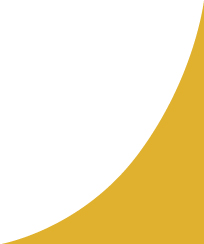 35
[Speaker Notes: http://www.hccs.edu/hccs/faculty-staff/faculty-administrative-support/curriculum-maps]
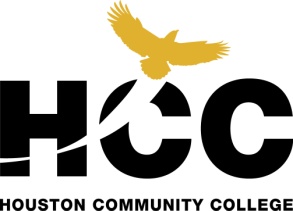 Curriculum Guide Template: resources for instructors  (cont’d.)
Course Description: HCC Catalog Description
Course Prerequisite(s)
Academic Discipline/CTE Program Learning Outcomes
Course Student Learning Outcomes (SLO): 4 to 7
Learning Objectives(Numbering system should be linked to SLO – e.g., 1.1, 1.2, 1.3, etc.)
SCANS and/or Core Curriculum Competencies: If applicable 
Course Calendar
Instructional Methods
Student Assignments 
Student Assessment(s)
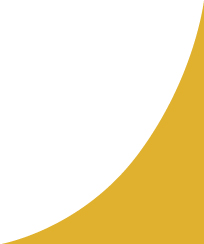 36
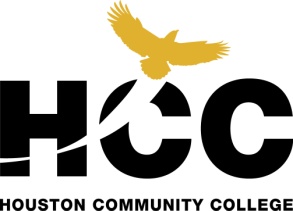 Curriculum Guide Template: resources for instructors  (cont’d.)
Instructor’s Requirements
Program/Discipline Requirements: If applicable
HCC Grading Scale

Instructor Grading Criteria 
Instructional Materials
HCC Policy Statement: 	ADA 	Academic Honesty 	Student attendance	3-peaters	Withdrawal deadline
Distance Education and/or Continuing Education Policies
Test Bank 
Scoring Rubrics
Sample Assignments
Sample Instructional Methods/Activities
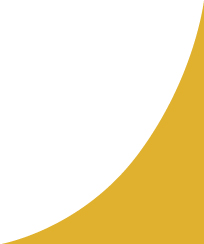 37
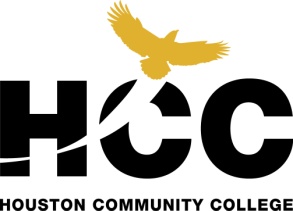 Resource Links
Dr. Cook’s letter to faculty March 30, 2010:
http://www.hccs.edu/hcc/System%20Home/Departments/Instruction_Others/VC_of_Instruction/faculty_updates_spring_2010/pdf/Faculty_letterpdf_secure.pdf

HCC Curricunet:
http://www.curricunet.com/hccs/

Dr. Mary Allen’s Assessment Workshop:
Handout http://www.hccs.edu/hcc/System%20Home/Departments/TLE/Instructional_Design_Resources/PDF_Files/MAllen_handout.pdf

Power Point http://www.hccs.edu/hcc/System%20Home/Departments/TLE/Instructional_Design_Resources/PDF_Files/MAllen_handout.pdf

Community College Student Report http://www.hccs.edu/hcc/System%20Home/Departments/TLE/Instructional_Design_Resources/PDF_Files/MAllen_student-report.pdf
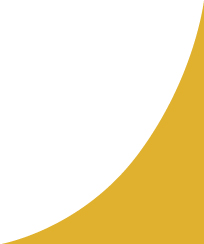 38
General Feedback on SLO and assessment activitiesduring 2010 : January 6, 2011
Many Student Learning Outcomes (SLO) were poorly written with one of more of the following problems:
Poor verb choices – not measureable – please use verbs related to Bloom’s taxonomy – see CurricUNET at http://www.curricunet.com/hccs/ or other web resources under the 
Center for Teaching and Learning Excellence: 

http://www.hccs.edu/hccs/tle-workshop-learning-resources;  and/or
Mary Allen’s workshops on http://itunes.hccs.edu

Grammatical errors
General Feedback on SLO and assessment activitiesduring 2010 : January 6, 2011 cont’d.
Many Student Learning Outcomes (SLO) were poorly written with one of more of the following problems:

Grammatical errors

Too detailed – you should focus on final or broad outcomes – often times the “steps” leading up to the final outcome are more properly course objectives.

Discipline-based jargon - not easily understood by the “layman”  
Rubrics are missing or poorly defined.  A rubric is a scoring tool for assessments. It is a set of criteria and/or standards linked to learning outcomes that is used to assess a student’s performance on papers, projects, essays, and other assignments.  Rubrics allow for standardized evaluation according to specific criteria, making grading more objective and transparent.
General Feedback on SLO and assessment activitiesduring 2010 : January 6, 2011 cont’d
Grades typically are NOT the same as rubrics because individual faculty assign grades based on individual criteria.  A rubric is a tool used by ALL instructors for ALL students on the SAME assessment activity.  

When grades are listed as the “result” of an assessment activity – it is not clear if the grades were assigned according to a common rubric or based upon individual faculty criteria.

The plans for improvement of teaching and learning tend to be generic – representative of suggestions to improve teaching and learning “in general’ as opposed to improving the teaching and learning of the “specific” SLO in question.

Source: http://www.hccs.edu/hccs/faculty-staff/faculty-updates
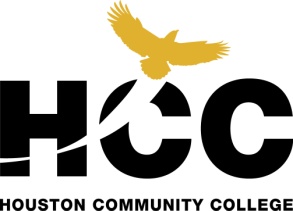 Resource Links
Assessment materials
http://online.bakersfieldcollege.edu/courseassessment/Default.htm

Various Discipline Rubrics
http://www.hccs.edu/hcc/System%20Home/Departments/TLE/Instructional_Design_Resources/PDF_Files/MAllen_general_rubrics.pdf

Business Rubrics
http://www.hccs.edu/hcc/System%20Home/Departments/TLE/Instructional_Design_Resources/PDF_Files/MAllen_rubrics-business.pdf

Engineering Rubrics
http://www.hccs.edu/hcc/System%20Home/Departments/TLE/Instructional_Design_Resources/PDF_Files/MAllen_rubrics-engineering.pdf
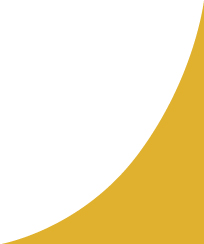 42
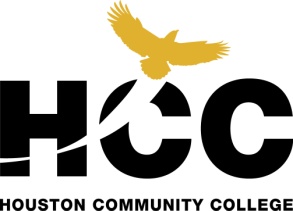 THE CENTER for TEACHING & LEARNING EXCELLENCE

Online Resources: http://hccs.edu/tle


Rev. 10/28/2011
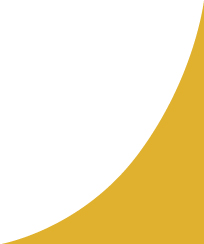 43